TPM CIRCLE NO :- 01
ACTIVITY
KK
QM
PM
JH
SHE
OT
DM
E&T
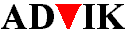 KAIZEN  IDEA SHEET
P15
TPM CIRCLE NAME:  Achiever
LOSS NO. / STEP
DEPT :- MACHINE  SHOP
RESULT AREA
P
Q
A
C
D
S
M
CELL:- A360 CKD
CELL NAME:- TENSIONER
MACHINE / STAGE :-   Machining
OPERATION  :-  Tensioner
KAIZEN THEME – To increase Output/hr CKD,
IDEA :- Replace lmw machine with colt machine from oil pump
BENCHMARK
66/hr
COUNTERMEASURE:-
1. Turret indexing machine to be replace with non turret indexing machine
Problem present status- Cycle time is 30 sec against 21 sec
TARGET
120/hr
KAIZEN START
13.04.2016
TDC
20.04.2016
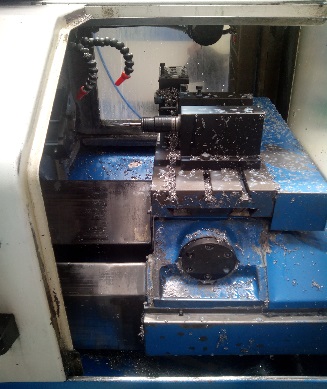 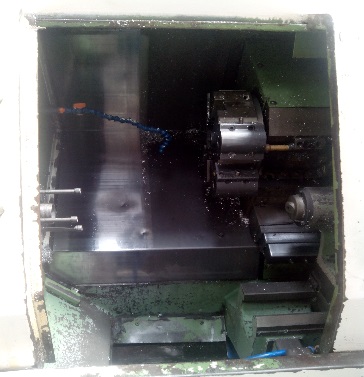 KAIZEN FINISH
TEAM MEMBERS  :1.santosh,amol,Walunj,sachin chaudhari,pawar sir
BENEFITS :-
PRODUCTION OUTPUT INCREASE BY 61 NOS/hr
Output /Hr Incresed by 43%
KAIZEN SUSTENANCE
After
Before
WHAT TO DO.process audit

HOW TO DO:-. Std vs actual process parameter

FREQUENCY :-1/month
WHY - WHY ANALYSIS :- 
Why1 :- cycle time is 30sec
 
why2:-  cut time is more

Why3 :-  tool change time is more
Why4 :- tool change during turret indexing,
RESULT :- Production output/Hr increased from
 average 66 to 95 and reach up to 127/hr
ROOT CAUSE :- Turret Indexing not required
REGISTRATION NO. & DATE : 12.04.2016
SCOPE & PLAN FOR HORIZONTAL DEPLOYMENT
REGISTERED BY :-Dyp.
SR.
NO.
CELL
TARGET
RESPONSIBILITY
STATUS
MANAGER’S SIGN :-  Santosh wakchaure
1
Tensioner